Ассоциация организаций и специалистов в сфере развития 
жилищно-коммунального хозяйства  «Развитие»
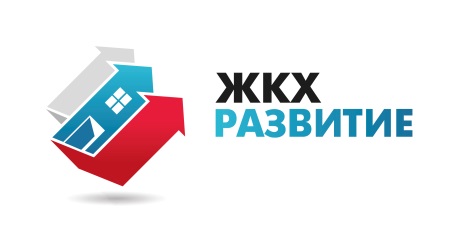 ПРОБЛЕМЫ ПЕРЕХОДА К НОВОЙ СИСТЕМЕ ОБРАЩЕНИЯ С ОТХОДАМИ
Исполнительный директор Ассоциации «ЖКХ «Развитие», Руководитель Рабочей группы по развитию ЖКХ Экспертного совета при Правительстве Российской Федерации
Москва, 2017
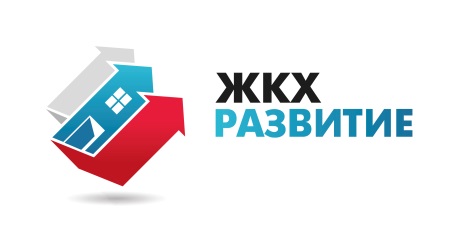 СБЫТ
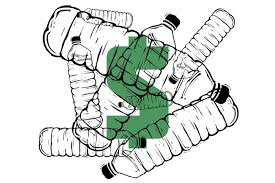 ОСНОВНЫЕ РИСКИ – В ПЕРВЫЙ ГОД
2
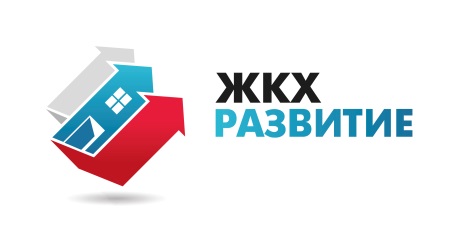 СБОР ОТХОДОВ
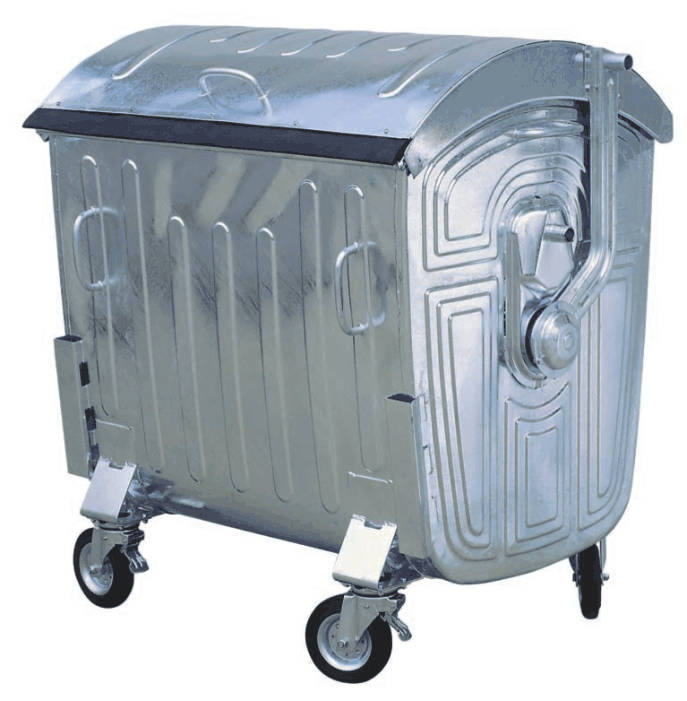 ДОПОЛНИТЕЛЬНЫЕ РАСХОДЫ, КОТОРЫЕ ТРУДНО ОЦЕНИТЬ
3
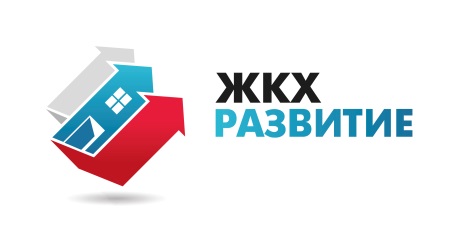 НЕСАНКЦИОНИРОВАННЫЕ СВАЛКИ
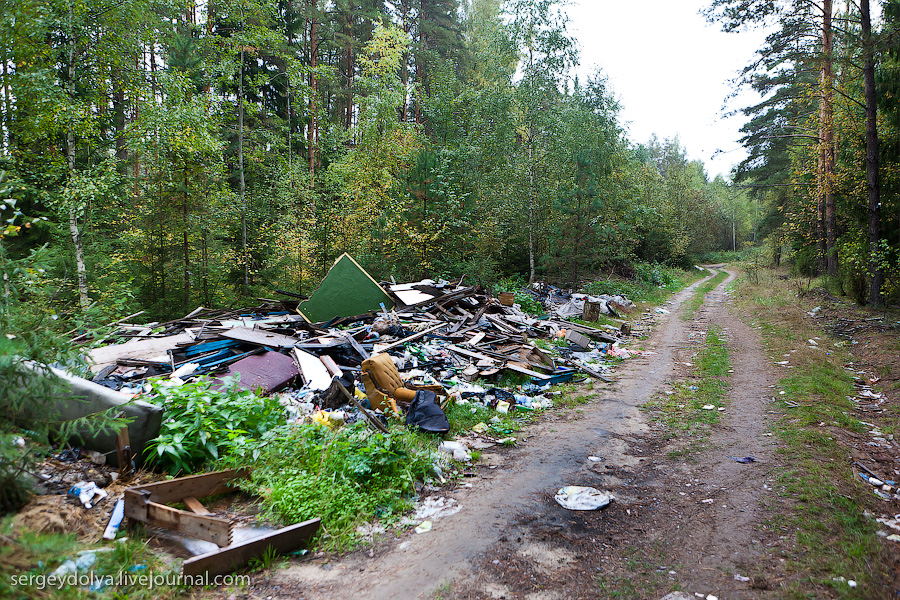 ОСНОВНЫЕ РИСКИ – В ПЕРВЫЙ ГОД
4
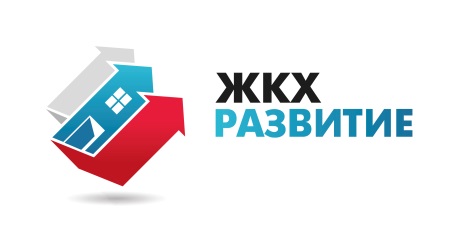 ТЕРРИТОРИАЛЬНАЯ СХЕМА
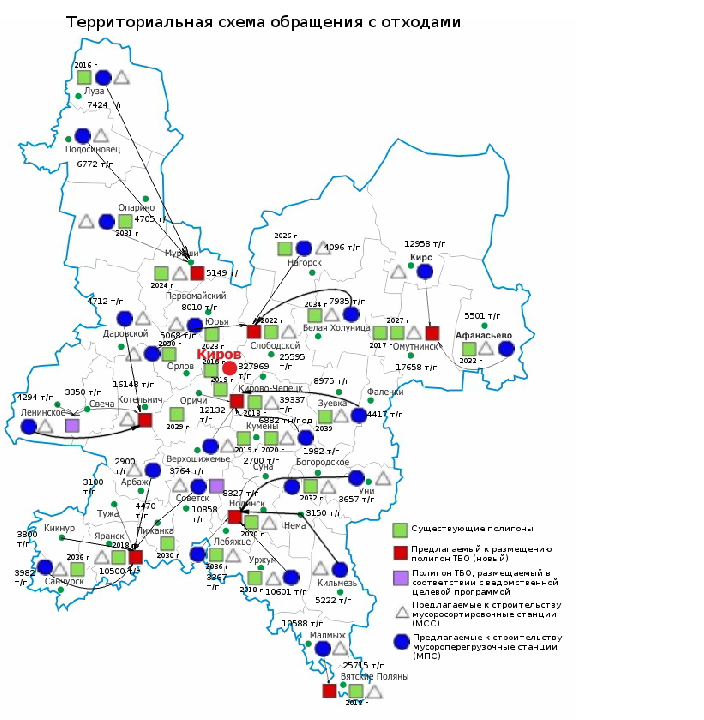 ЖЕСТКИЕ ИЛИ МЯГКИЕ УСЛОВИЯ В ТЕРРИТОРИАЛЬНОЙ СХЕМЕ?
5
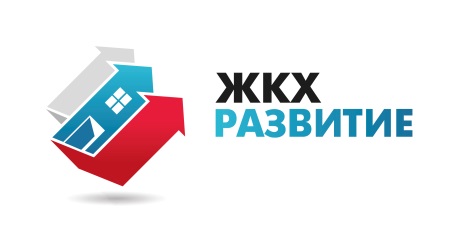 ТРАНСПОРТИРОВАНИЕ ОТХОДОВ
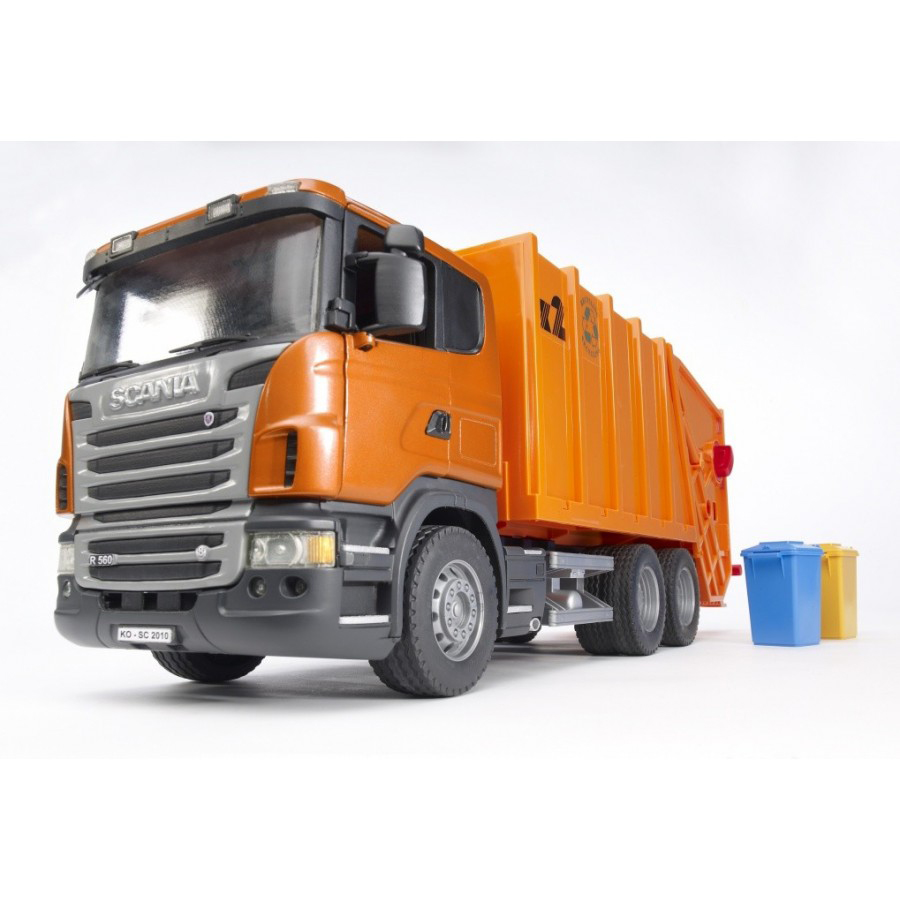 РИСКИ, УПРАВЛЯЕМЫЕ РЕГИОНАЛЬНЫМ ОПЕРАТОРОМ
6
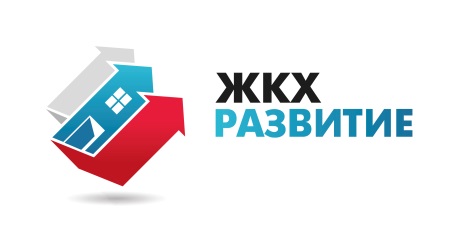 ОБЩИЕ РИСКИ
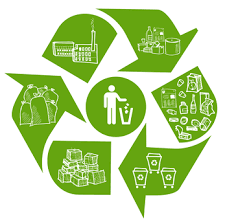 РИСКИ, УПРАВЛЯЕМЫЕ РЕГИОНАЛЬНЫМ ОПЕРАТОРОМ
7